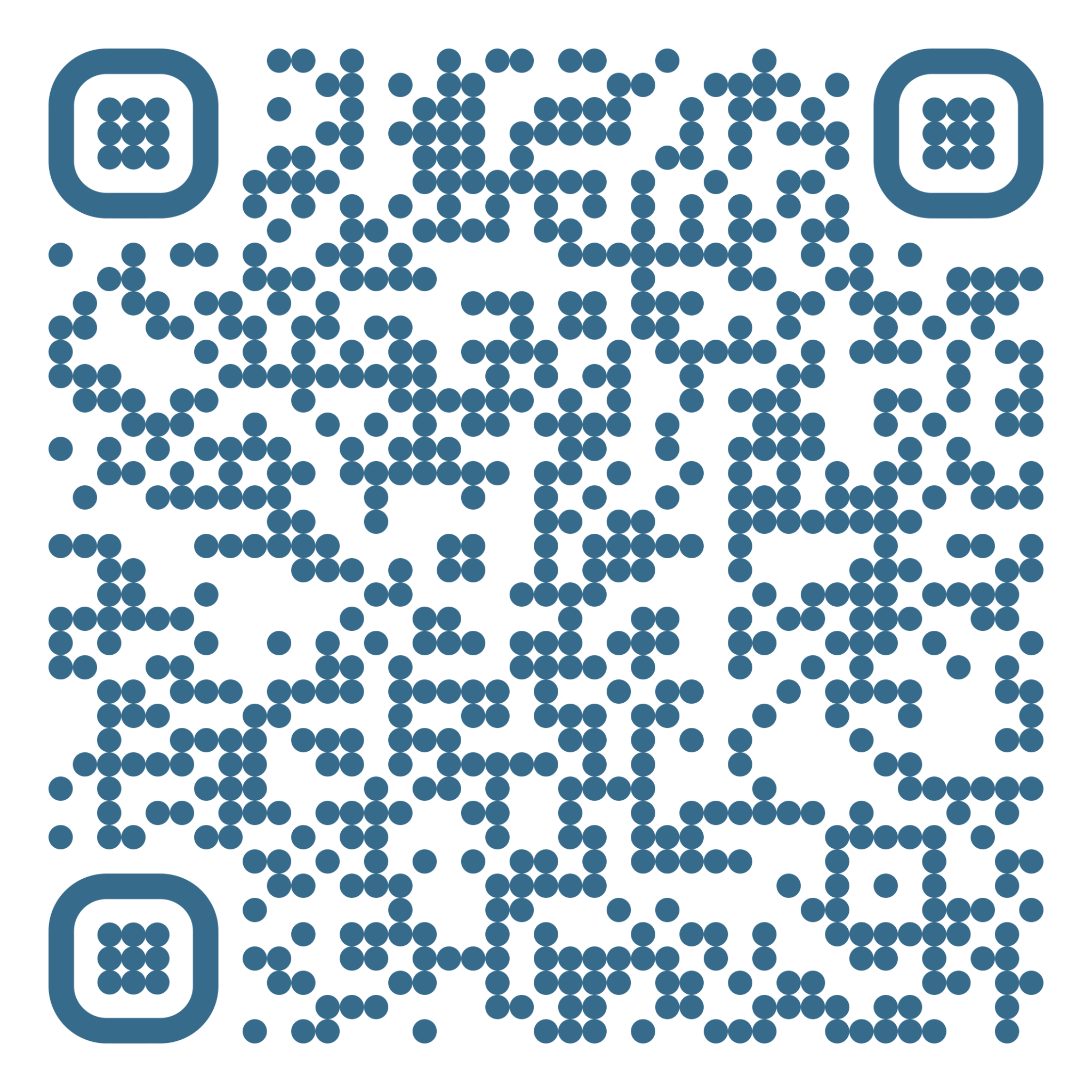 NCPA Meeting
Monday, October 11th at 12PM
Maddox 225
Guest Speaker: Dr. Beth Mills
Dr. Mills will be discussing her career as a Ambulatory Care Specialist & a Certified Diabetes Educator
Lunch Sign-Up
Please sign-up by 10/8/21 at 5PM!
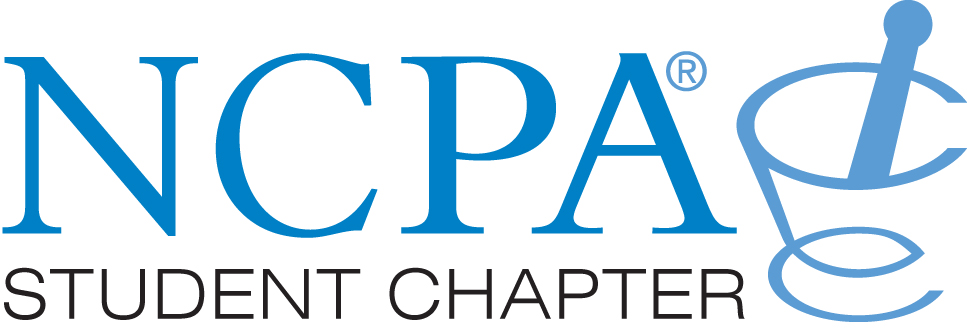